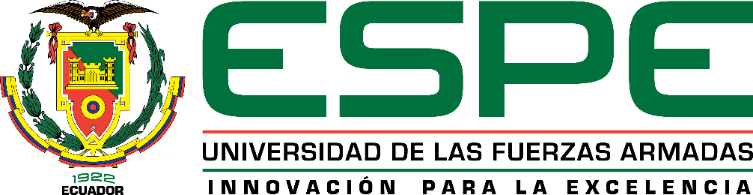 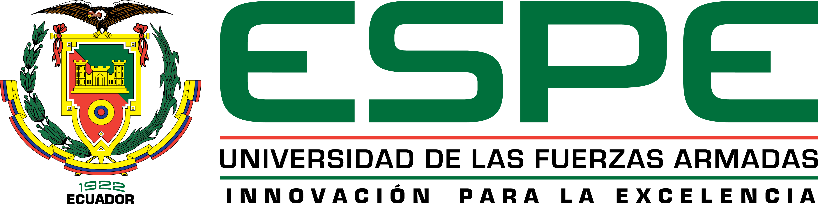 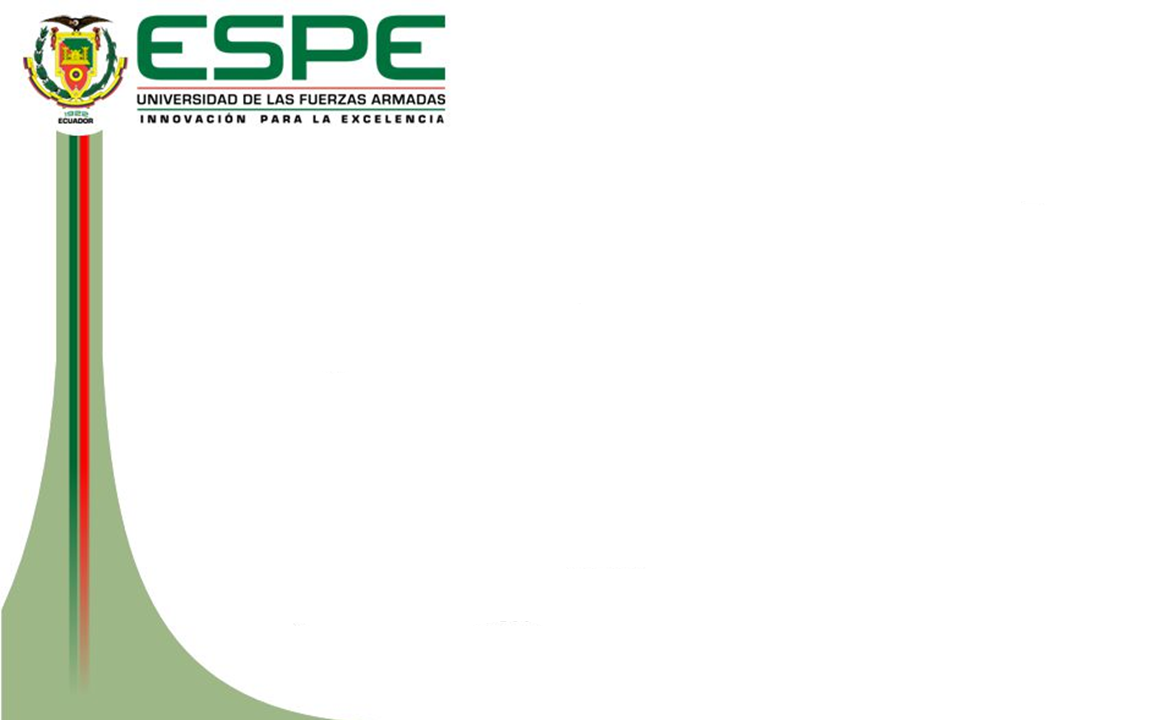 DEPARTAMENTO DE CIENCIAS ECONÓMICAS, ADMINSTRATIVAS Y DEL COMERCIO

INGENIERÍA COMERCIAL
 
TEMA: ANÁLISIS DE LA PERCEPCIÓN COMUNITARIA FRENTE A LAS ACCIONES DE RESPONSABILIDAD SOCIAL EMPRESARIAL EN LAS PYMES DEL SECTOR BANANERO DE LOS CANTONES LA MANÁ PROVINCIA DE COTOPAXI Y VALENCIA PROVINCIA DE LOS RÍOS

AUTORES: GANCINO CARVAJAL, DAYSI PAMELA
 OÑA OÑA, LUIS MAURICIO


DIRECTORA: ING. BETZABE DEL ROSARIO, MALDONADO MERA PhD 


SANGOLQUÍ
2020
PROBLEMA
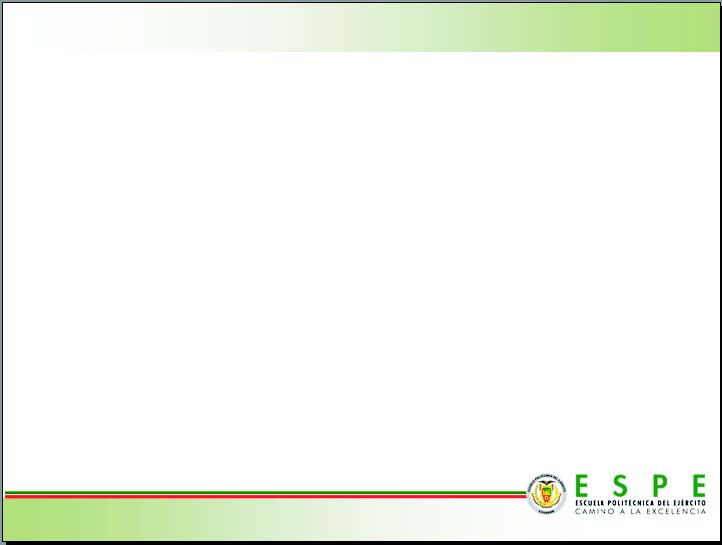 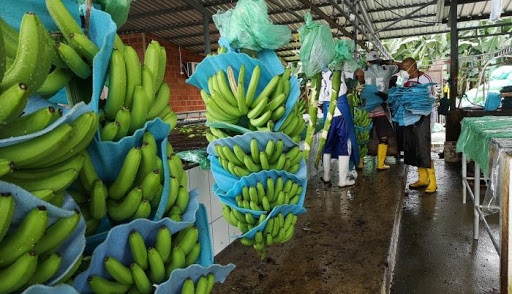 2% del PIB general
Productividad de banano en el ecuador
35% del PIB agrícola
Exportaciones de bananas a la UE
Generar valor agregado a la empresa
Mayor competitividad
Productividad
Desarrollo sostenible
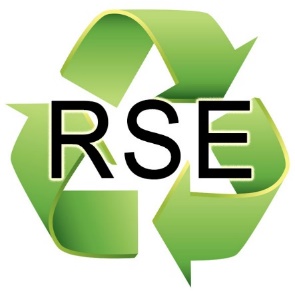 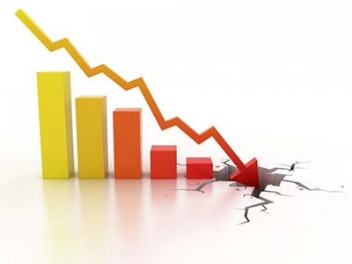 Un 15,45%
PREGUNTAS DE INVESTIGACIÓN
¿Las Pymes del sector bananero han implementado acciones de RSE enfocadas a la comunidad local?
¿Qué acciones de RSE en la comunidad local han implementado las Pymes?
¿Qué percepción tiene la comunidad local respecto a la RSE implementada por las Pymes del sector bananero?
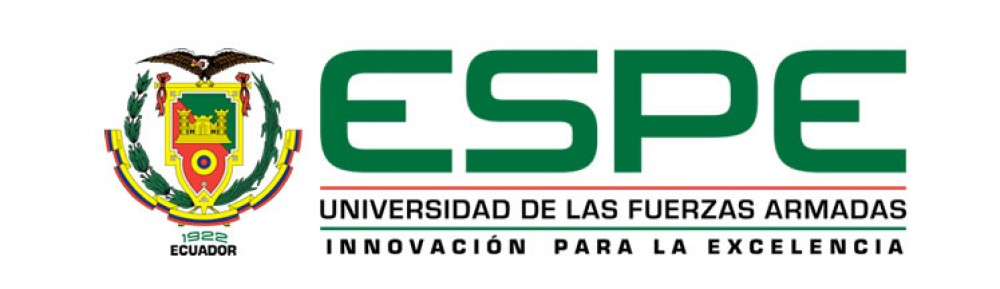 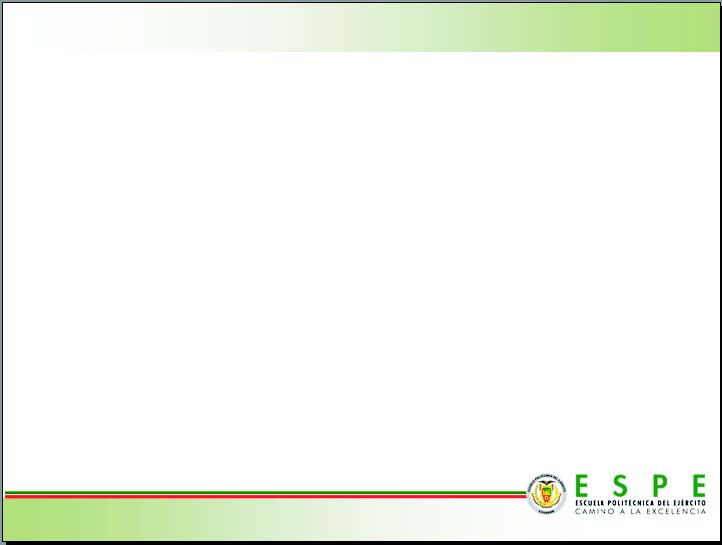 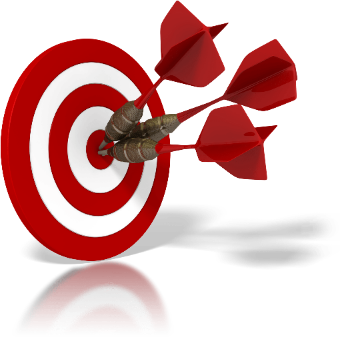 OBJETIVOS
Relevar qué acciones sociales han implementado en la comunidad local las Pymes del sector bananero de los cantones La Maná y Valencia.
GENERAL
Analizar la percepción comunitaria frente a las acciones de responsabilidad social empresarial implementadas por las Pymes del sector bananero de los cantones La Maná Provincia de Cotopaxi y Valencia Provincia de Los Ríos para proponer acciones de mejora que fortalezcan las relaciones con la comunidad local.
Determinar las dimensiones de RSE que son mayormente valoradas por la comunidad local de los cantones La Maná y Valencia.
ESPECÍFICOS
Proponer un plan de acción de RSE para fortalecer las relaciones entre las bananeras y la comunidad de los Cantones La Maná y Valencia.
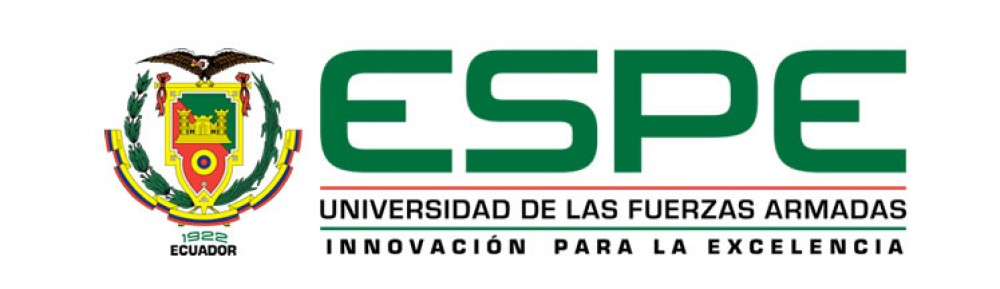 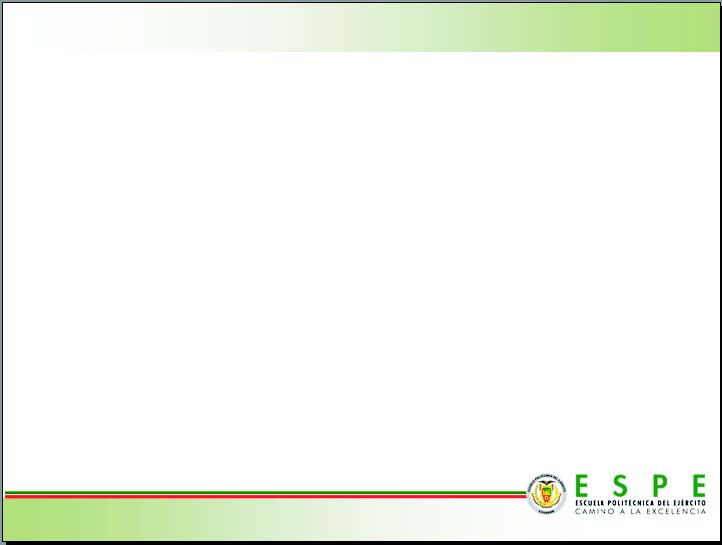 HIPOTESIS DE INVESTIGACIÓN
Los beneficios sociales de la RSE implementados por las Pymes del sector bananero de los cantones La Maná y Valencia son mayormente valorados por la comunidad local.
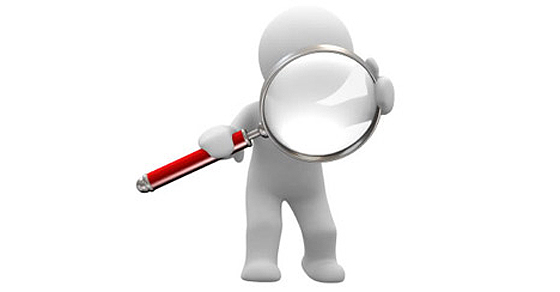 H1
Los beneficios individuales de la RSE implementados por las Pymes del sector bananero de los cantones La Maná y Valencia son mayormente valorados por la comunidad local.
H2
Los aspectos medio ambientales implementados por las Pymes del sector bananero de los cantones La Maná y Valencia son mayormente valorados por la comunidad local.
H3
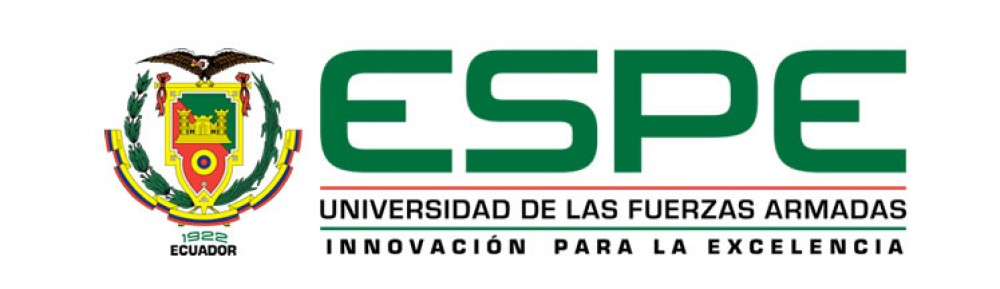 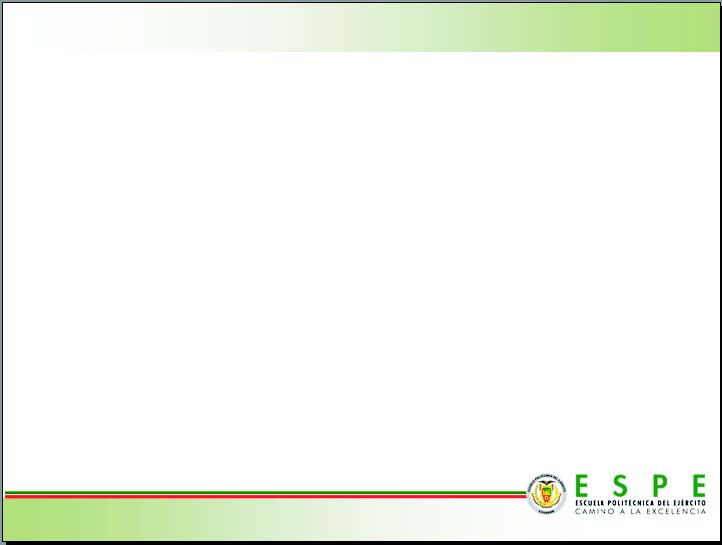 MARCO TEORICO
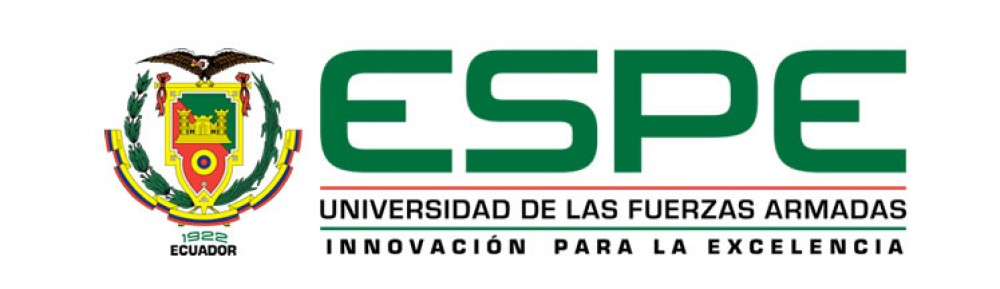 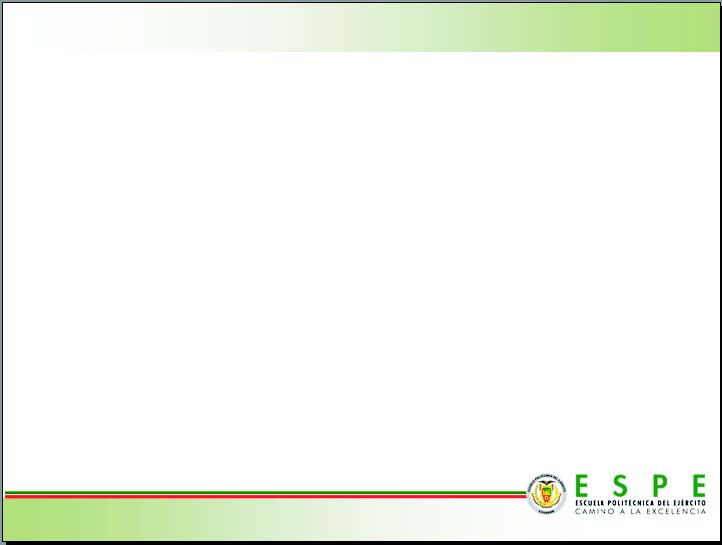 MARCO REFERENCIAL
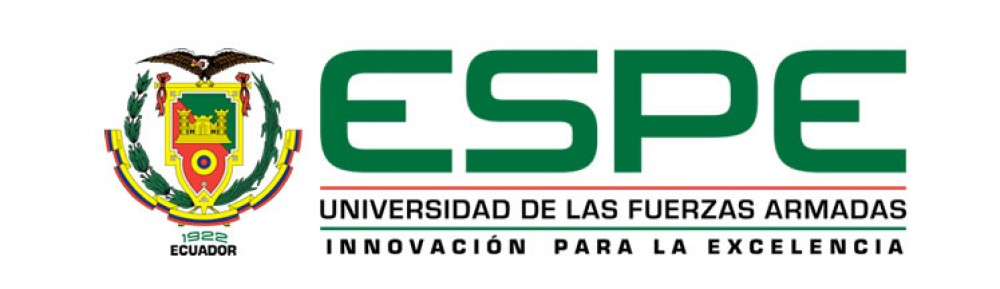 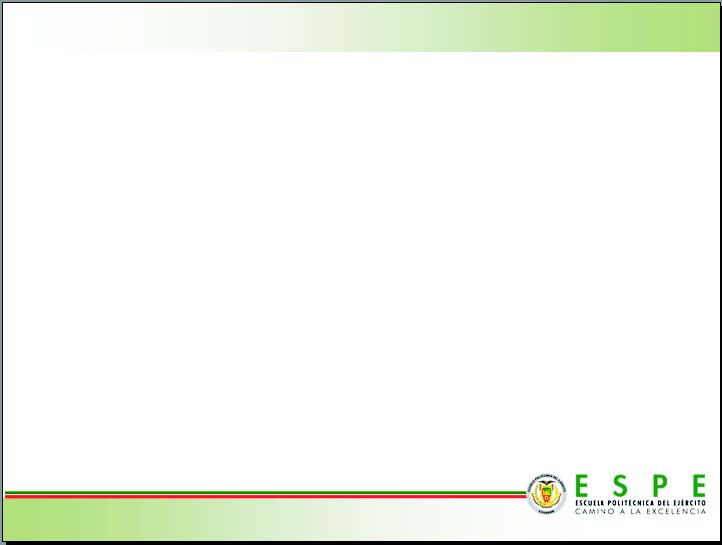 METODOLOGÍA
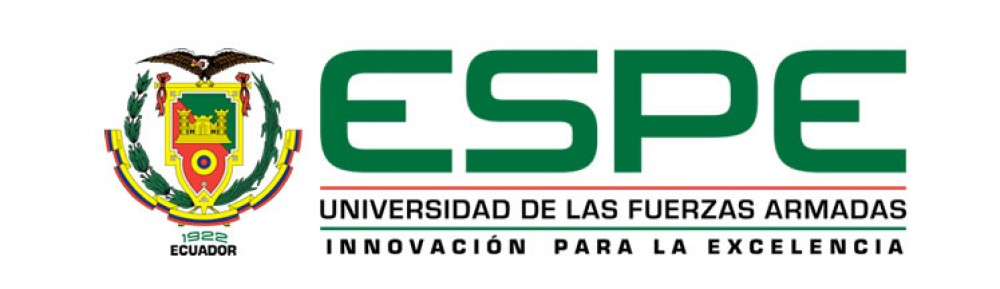 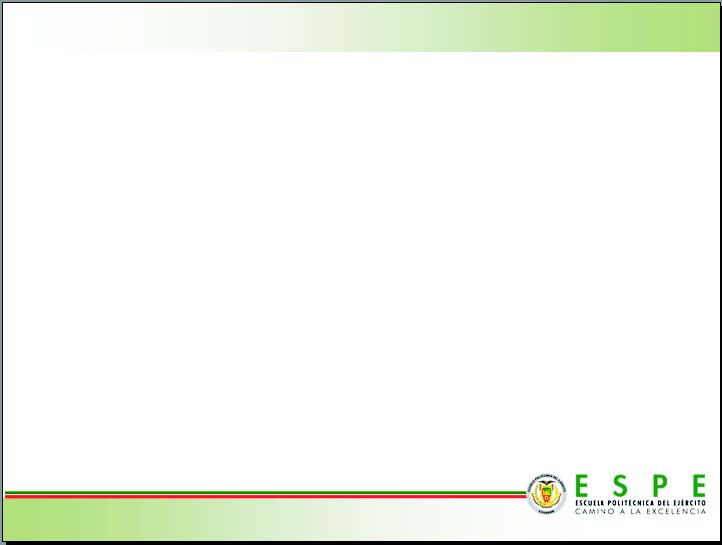 CÁLCULO DE LA MUESTRA
POBLACIÓN MAYOR A 18 AÑOS
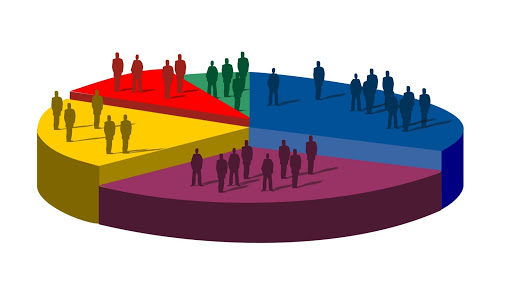 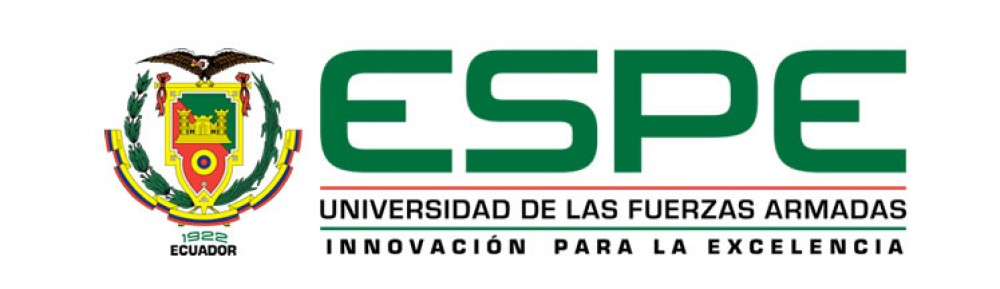 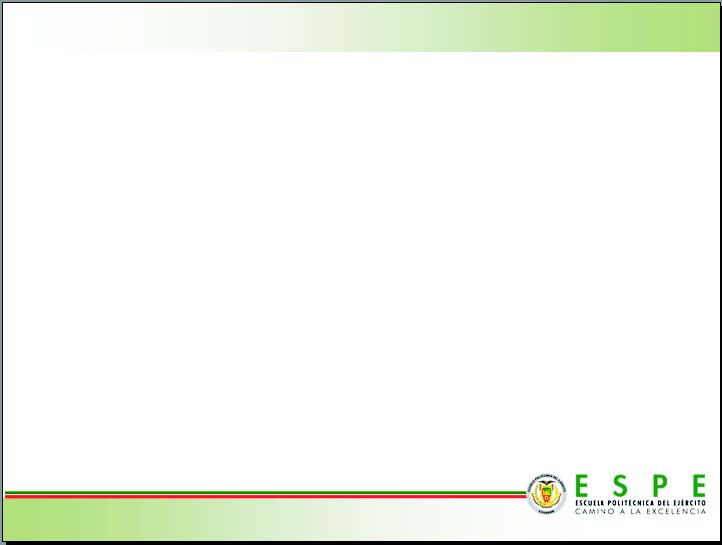 VARIABLES
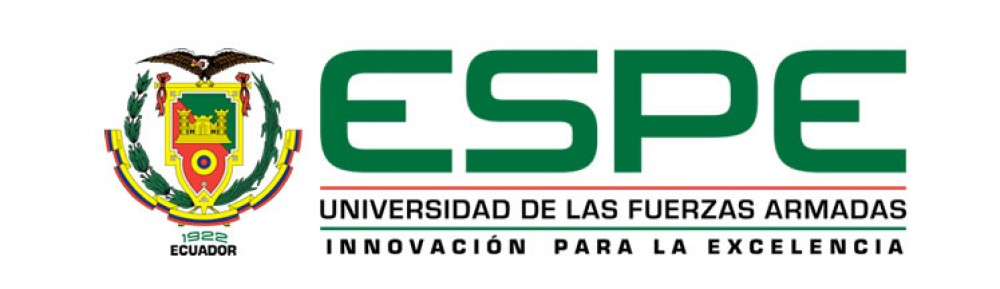 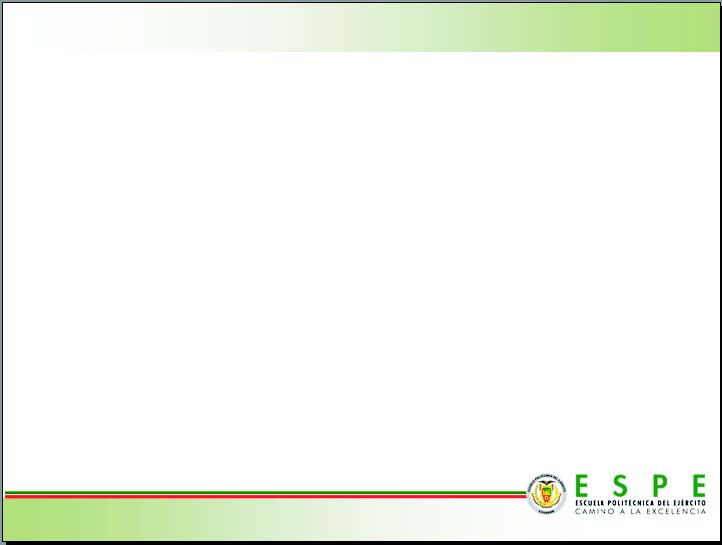 RESULTADOS FASE 1
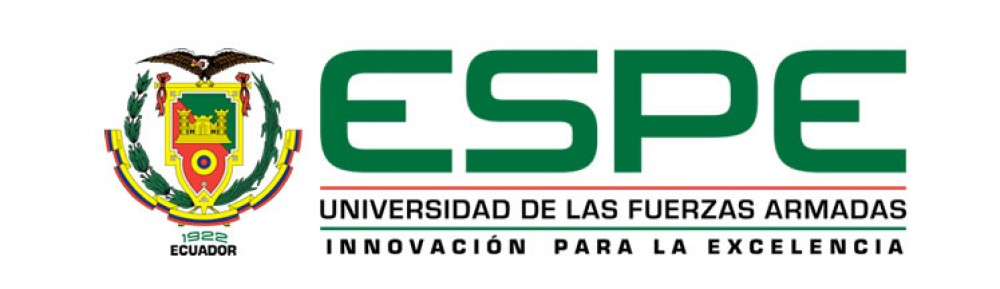 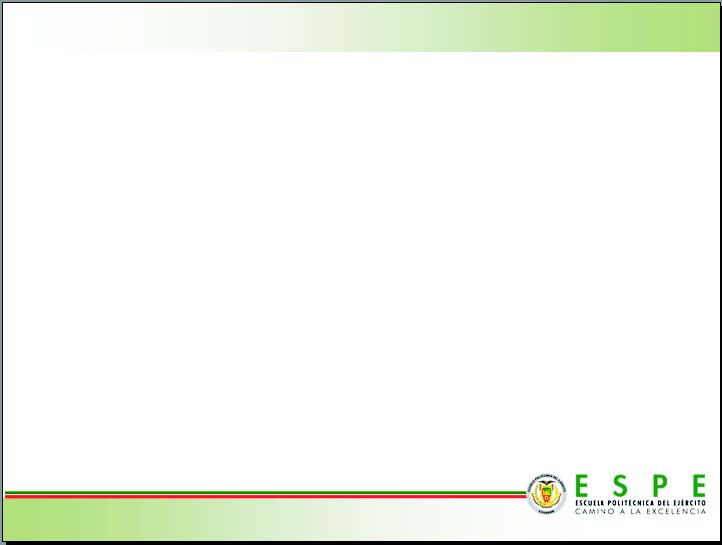 RESULTADOS FASE 2
GENERO
CONOCIMIENTO DE RSE
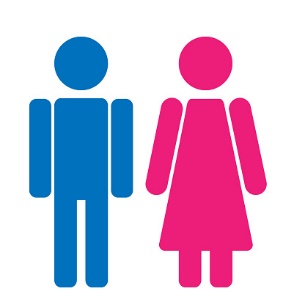 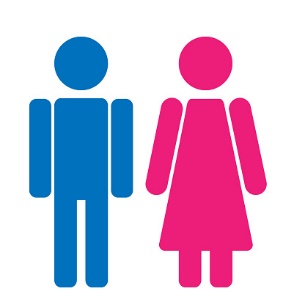 29,1%
70,9%
EDAD
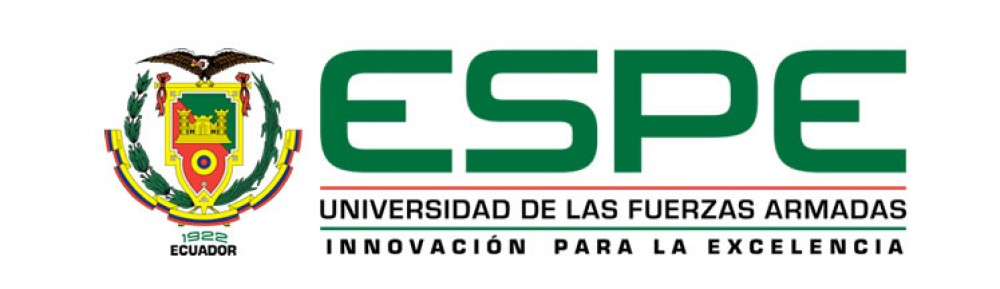 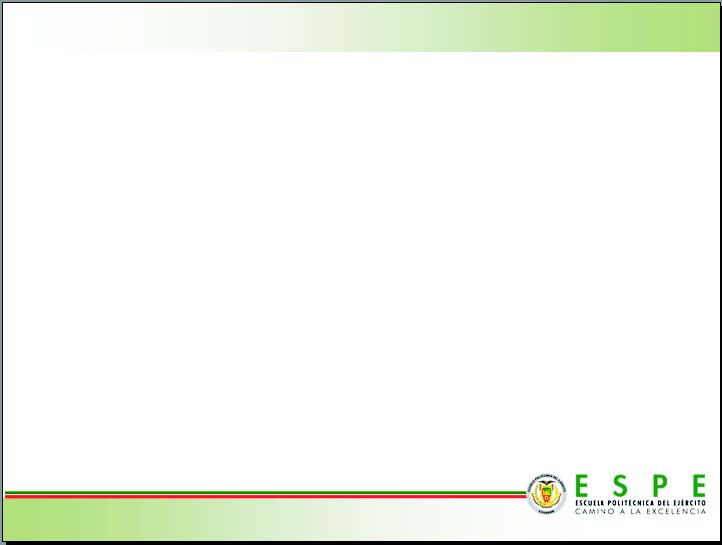 PRUEBA CHI CUADRADO –BENEFICIOS DE RSE A NIVEL LOCAL
H0: La variable cantón y la variable Dimensión 1 son independientes
H1: La variable cantón y la variable Dimensión 1 no son independientes
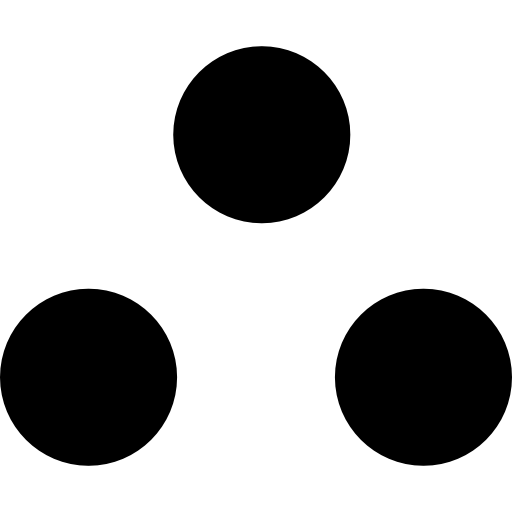 Se acepta la hipótesis nula.
p > 0,05
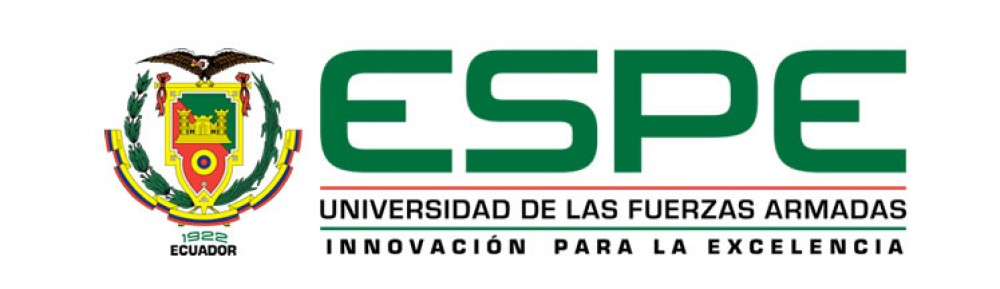 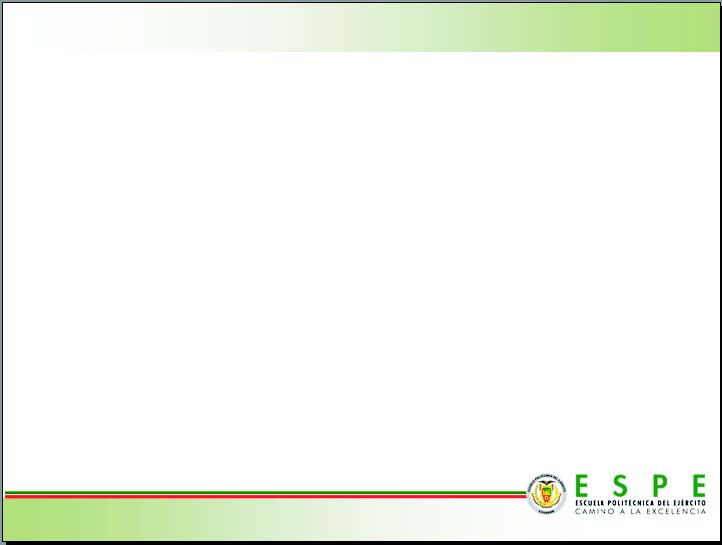 PRUEBA CHI CUADRADO –BENEFICIOS INDIVIDUALES DE RSE
H0: La variable cantón y la variable Dimensión 2 son independientes
H1: La variable cantón y la variable Dimensión 2 no son independientes
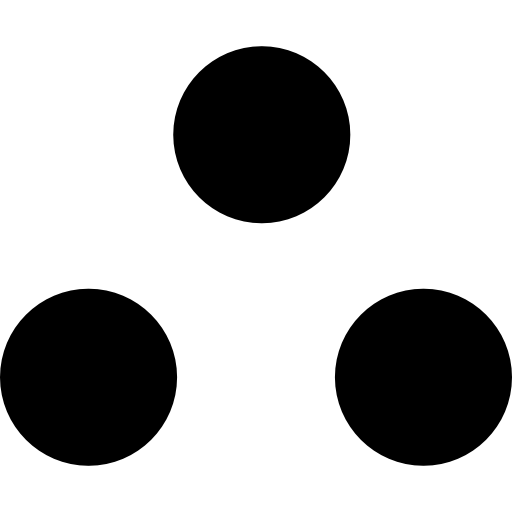 Se acepta la hipótesis alternativa.
p < 0,05
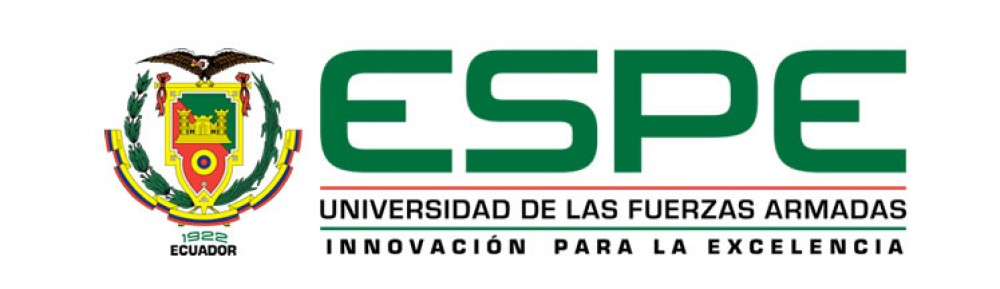 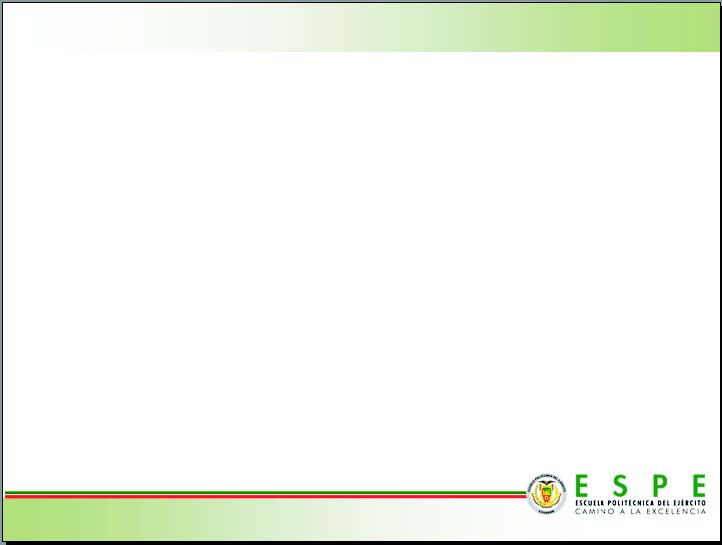 PRUEBA CHI CUADRADO – ASPECTOS MEDIOAMBIENTALES
H0: La variable cantón y la variable Dimensión 3 son independientes
H1: La variable cantón y la variable Dimensión 3 no son independientes
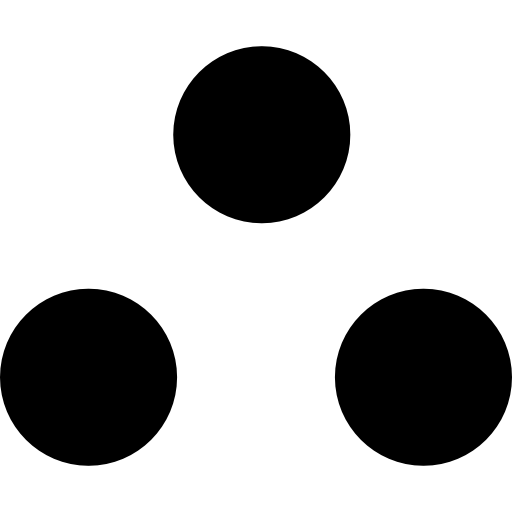 Se acepta la hipótesis alternativa.
p < 0,05
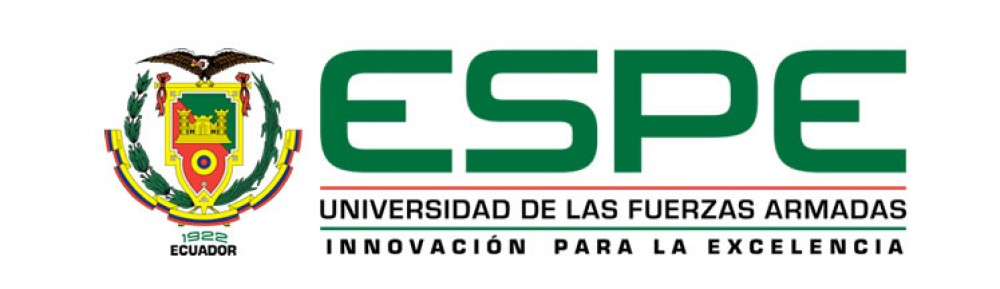 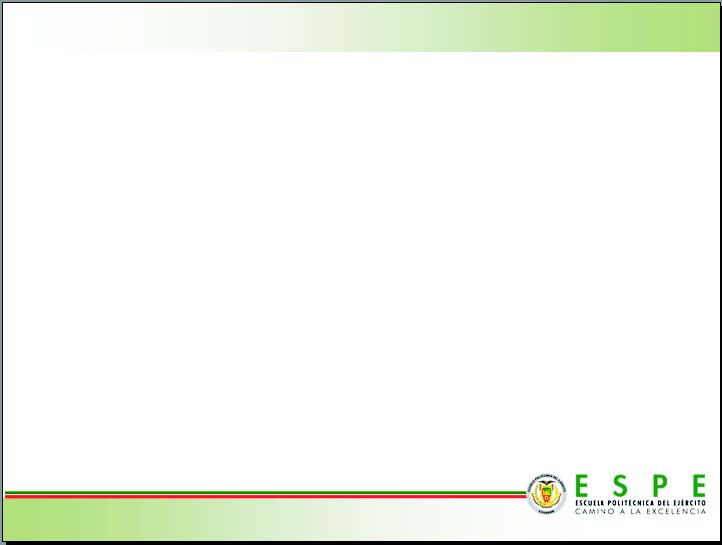 CONTRASTE DE HIPOTESIS DE INVESTIGACIÓN
H1. Los beneficios sociales de la RSE implementados por las Pymes del sector bananero de los cantones La Maná y Valencia son mayormente valorados por la comunidad local.

H2. Los beneficios individuales de la RSE implementados por las por las Pymes del sector bananero de los cantones La Maná y Valencia son mayormente valorados por la comunidad local.

H3. Los aspectos medio ambientales implementados por las Pymes del sector bananero de los cantones La Maná y Valencia son mayormente valorados por la comunidad local.
Ninguna hipótesis se demuestra.


Las tres dimensiones son medianamente valoradas.
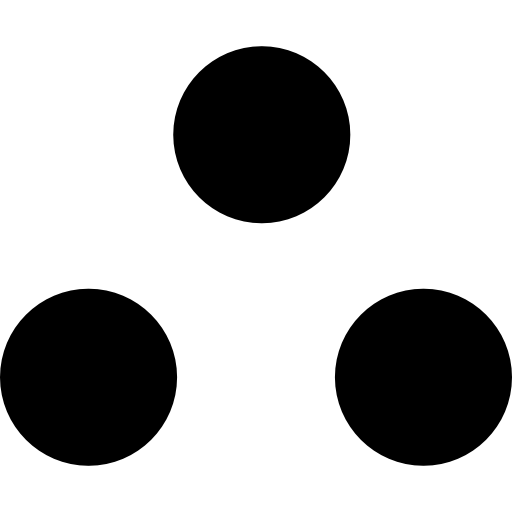 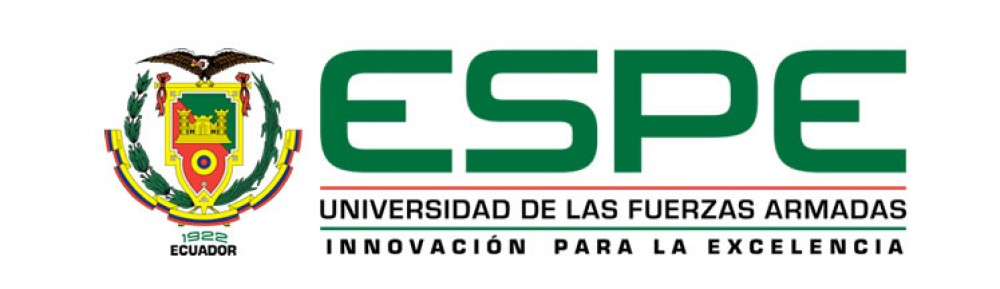 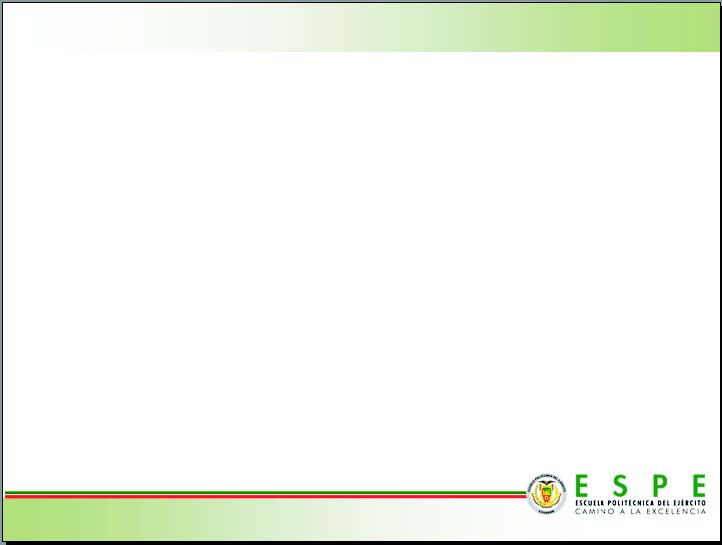 PRUEBA DE NORMALIDAD
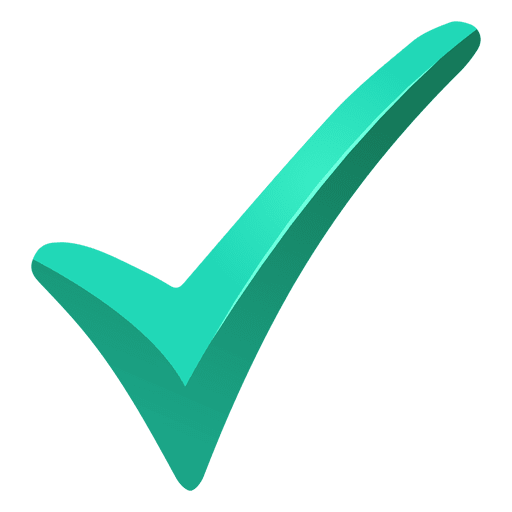 RHO SPEARMAN
PRUEBAS NO PARAMÉTRICAS
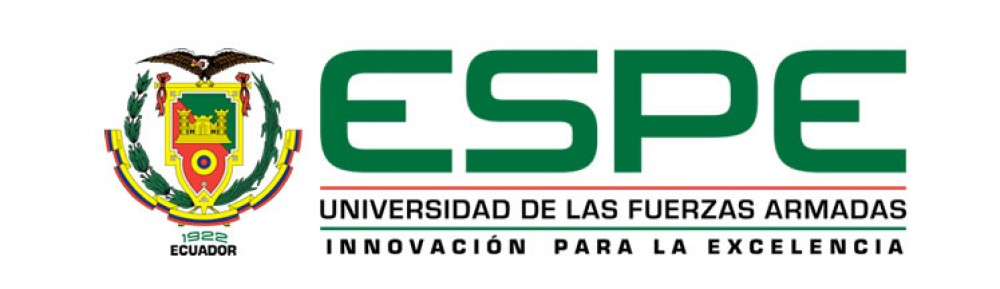 R PEARSON
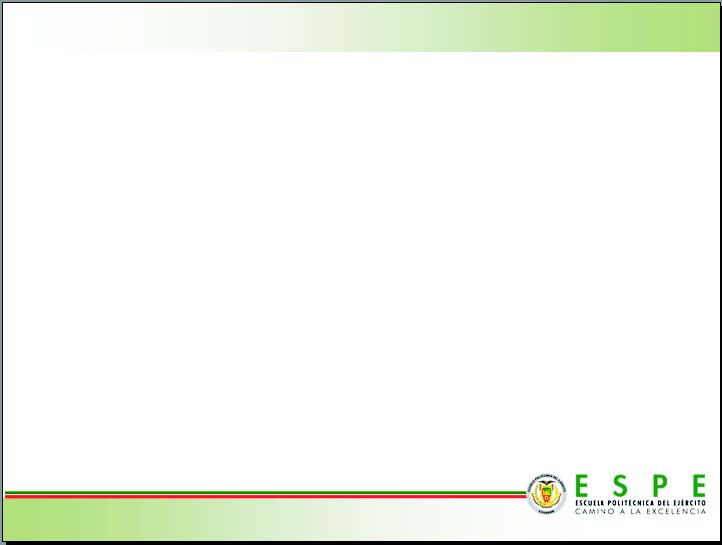 CORRELACIÓN RHO SPEARMAN
*Todos los valores son significativos al p < 0.05
Correlación alta-positiva entre los Beneficios individuales de RSE y los Aspectos medio ambientales.
rho = 0,702
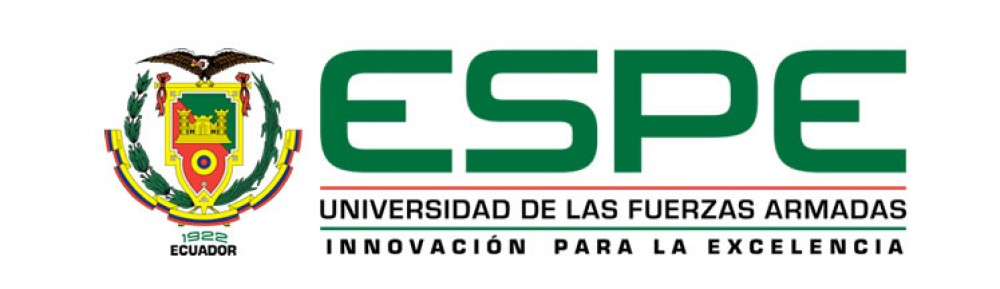 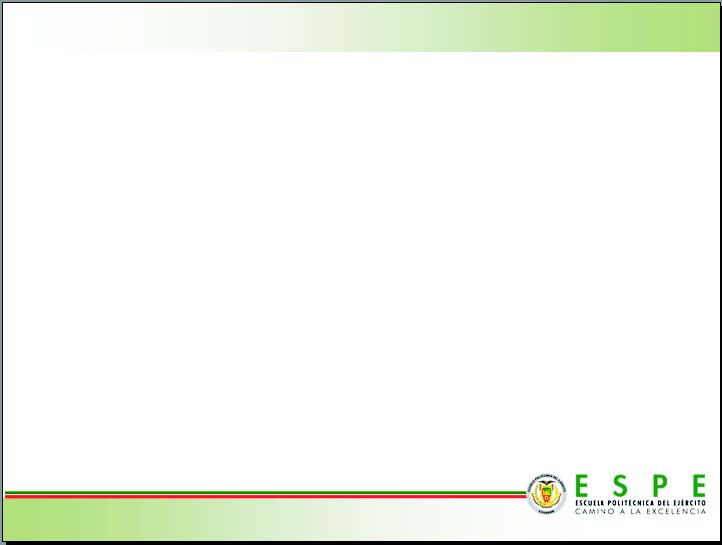 ANÁLISIS FACTORIAL
VARIANZA EXPLICADA
0,868                 un buen nivel de fiabilidad.
p<0,05            matriz de correlaciones ≠ matriz identidad.
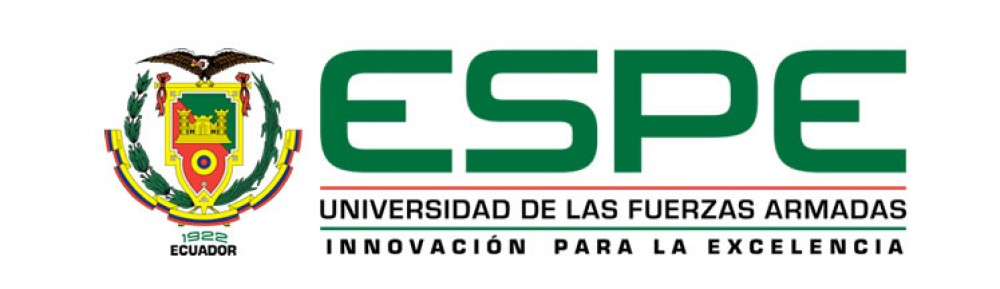 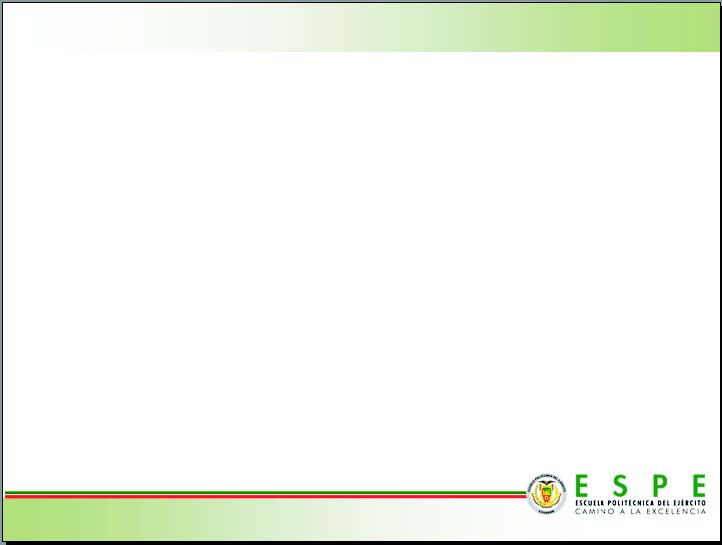 ROTACIÓN DE FACTORES
Mejoramiento de calidad de vida de la comunidad
Protección de los derechos humanos 
Distribución equitativa de ganancias para obras de RSE.
Fomento de un desarrollo sostenible a largo plazo 
Participación responsable del gobierno local con actividades en beneficio de la comunidad.
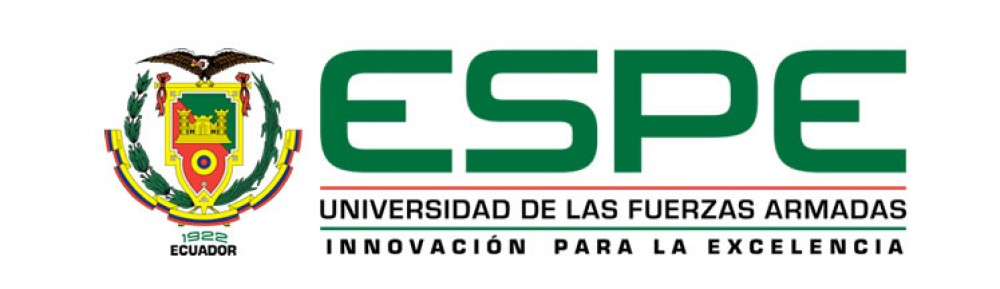 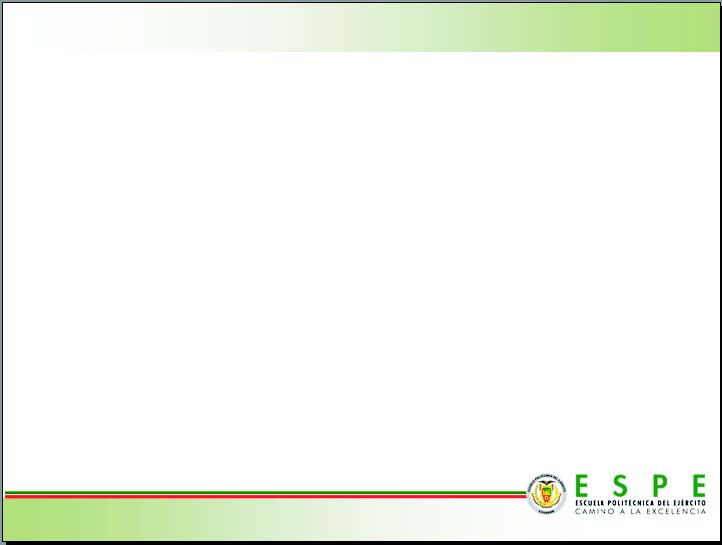 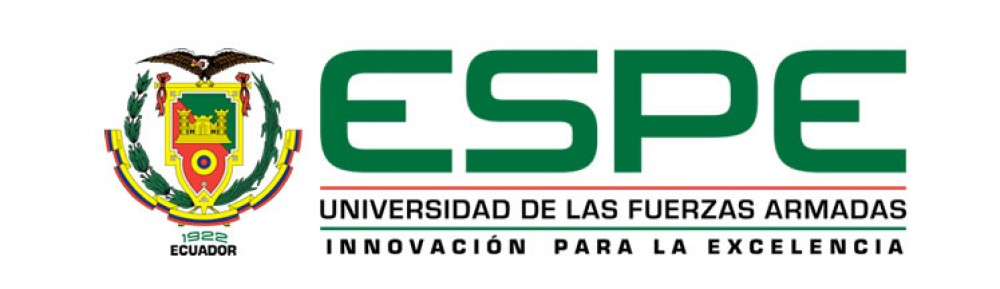 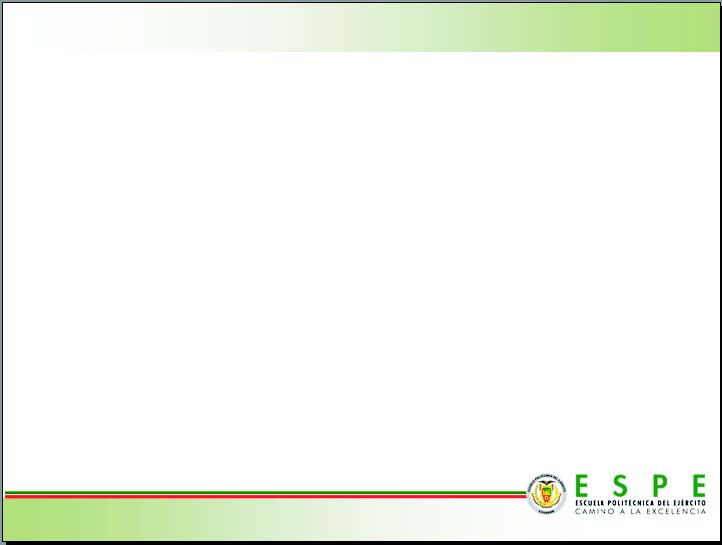 PROPUESTA PLAN DE ACCIÓN
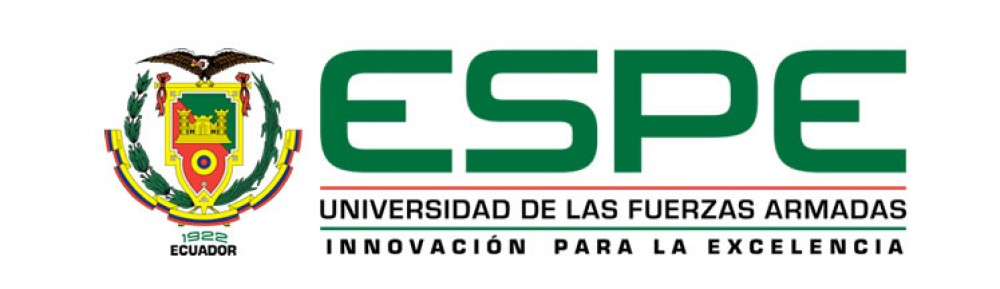 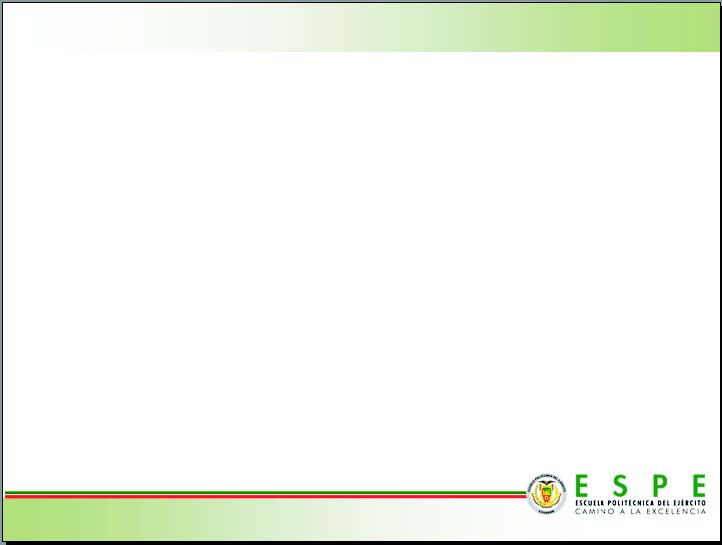 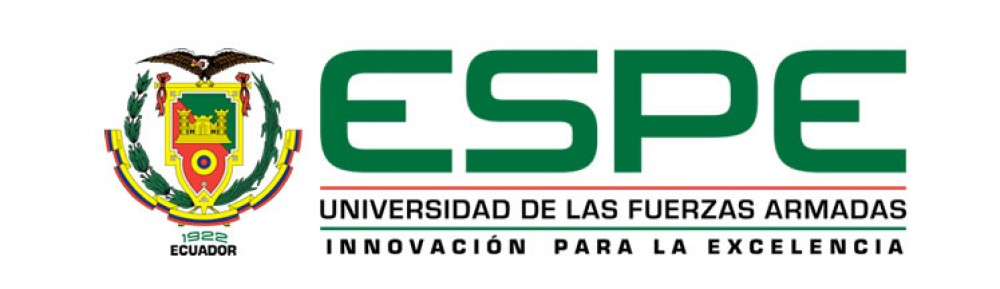 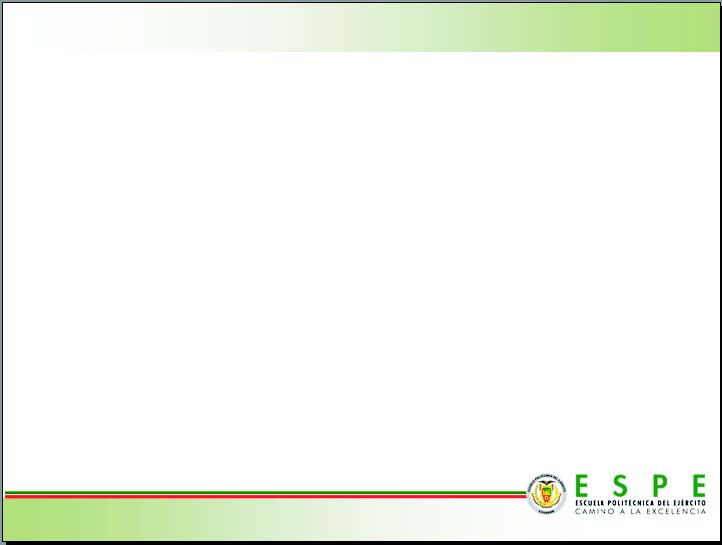 CONCLUSIONES
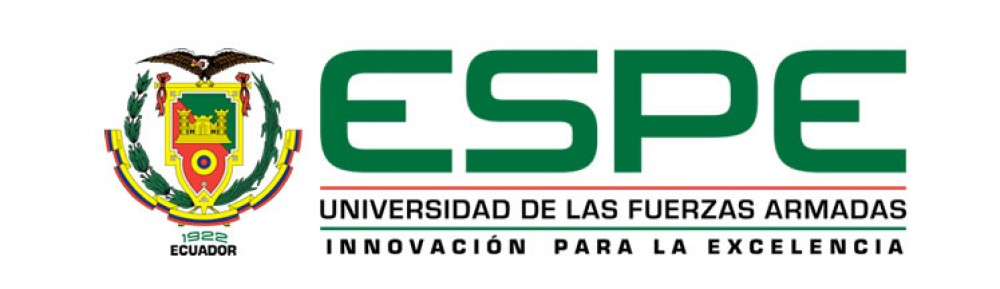 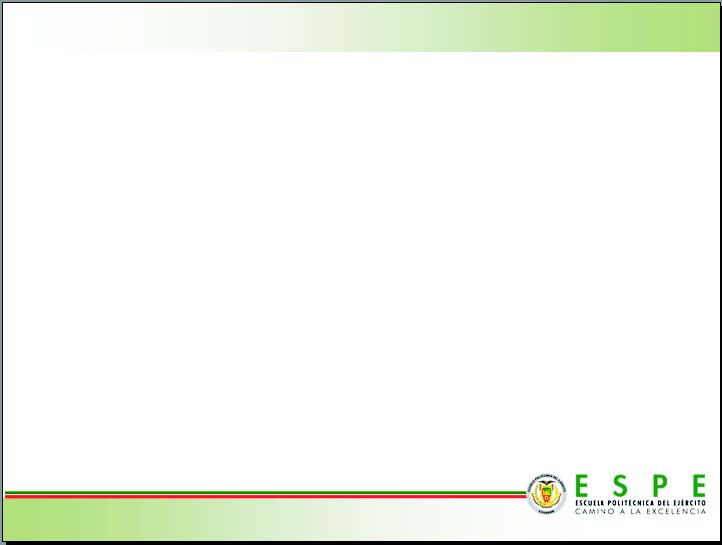 RECOMENDACIONES
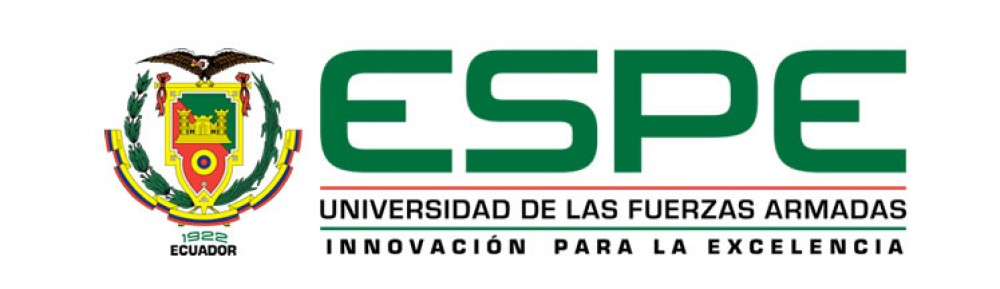 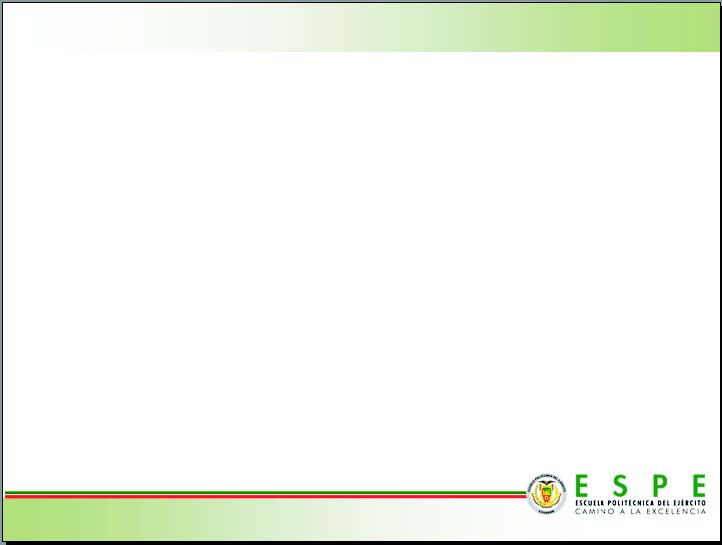 Gracias
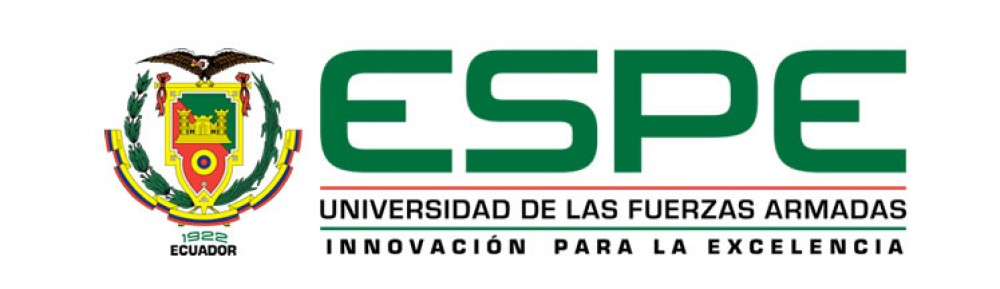